LIST
je nadzemným orgánom rastliny
je hlavnou časťou rastliny, ktorá zabezpečuje výživu v procese fotosyntézy

Listy rastliny môžu byť rôznej veľkosti, rôzneho tvaru.
Vonkajšia stavba listu:
 čepeľ – plochá časť listu
 stopka – spája list so stonkou rastliny
 žilnatina – zabezpečuje rozvádzanie látok
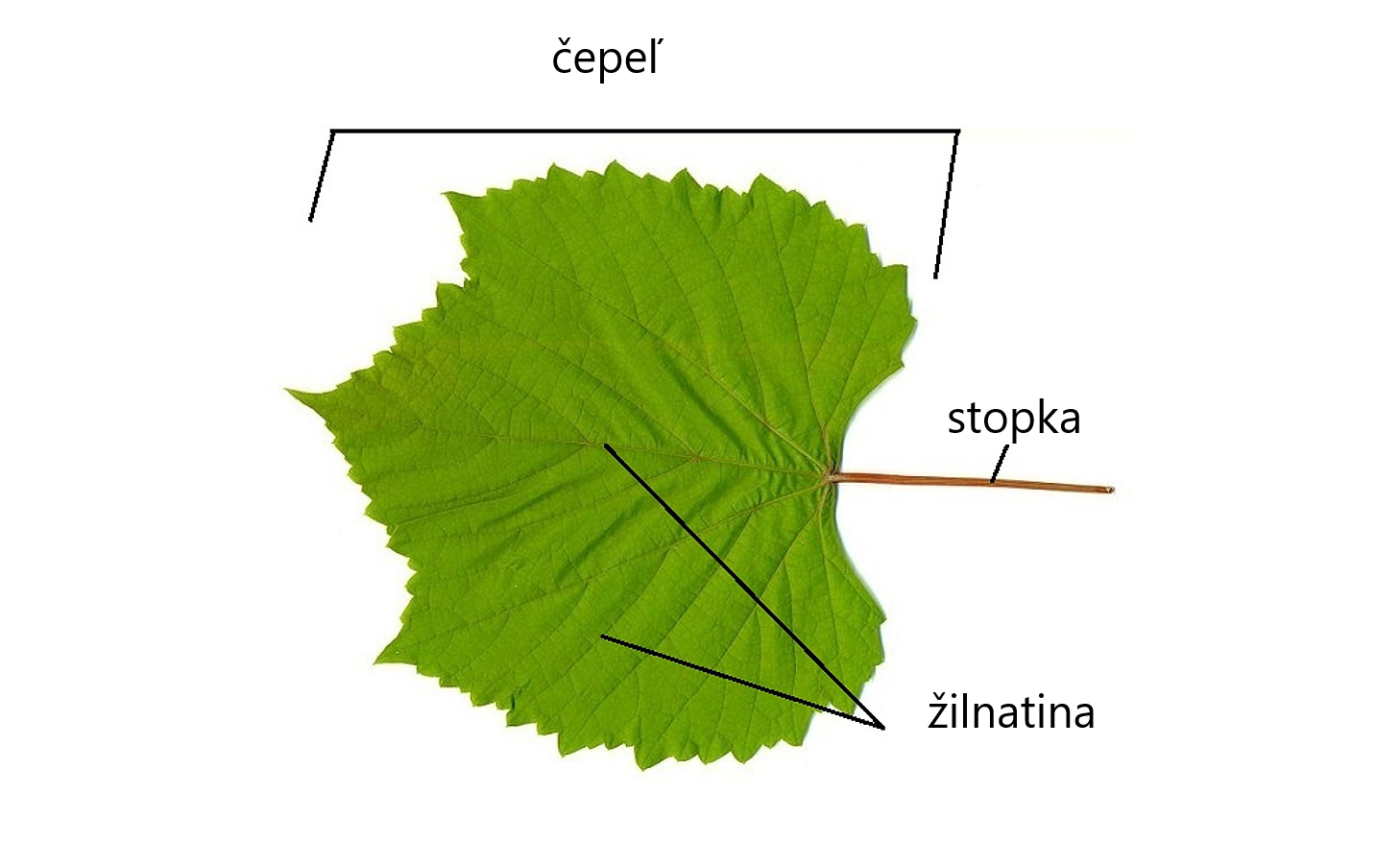 Základné funkcie listu:
 prijímanie oxidu uhličitého zo vzduchu
dýchanie – prijímanie kyslíka zo vzduchu
prebieha v ňom fotosyntéza (tvorba organických látok z anorganických látok)
vyparovanie prebytočnej vody cez prieduchy
u niektorých druhov rastlín vegetatívne – nepohlavné rozmnožovanie
Vnútorná stavba listu:
 pokožka
 prieduchy
 bunky dužiny
 žilky a v nich 
  cievne zväzky
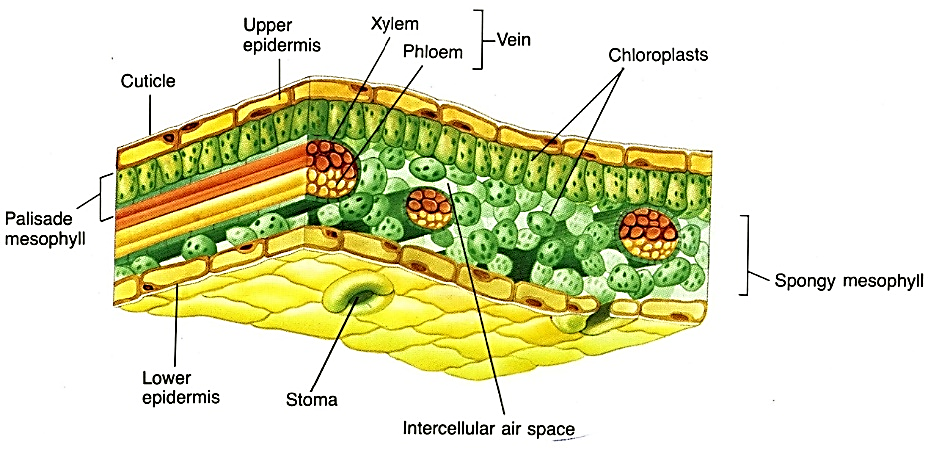 Pokožka sa nachádza na vrchnej aj spodnej strane čepele listu. V spodnej pokožke sa nachádzajú prieduchy.
Prieduchy sú tvorené dvoma bunkami, ktoré sa podobajú na semená fazule.
Prieduchy slúžia na vyparovanie a zadržiavanie vody. Prieduchy sa otvárajú a zatvárajú podľa množstva vody v rastline a vonkajších vplyvov, ako je napríklad teplo a svetlo.

Prieduchmi rastlina prijíma kyslík 
a uvoľňuje do ovzdušia oxid uhličitý.
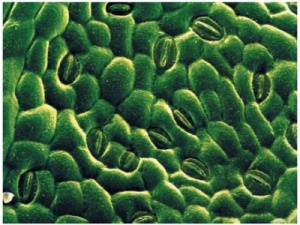 Bunky dužiny obsahujú chloroplasty, ktoré obsahujú zelené farbivo - chlorofyl. 
Chlorofyl pohlcuje energiu zo slnečného svetla, ktorá je potrebná pre fotosyntézu.
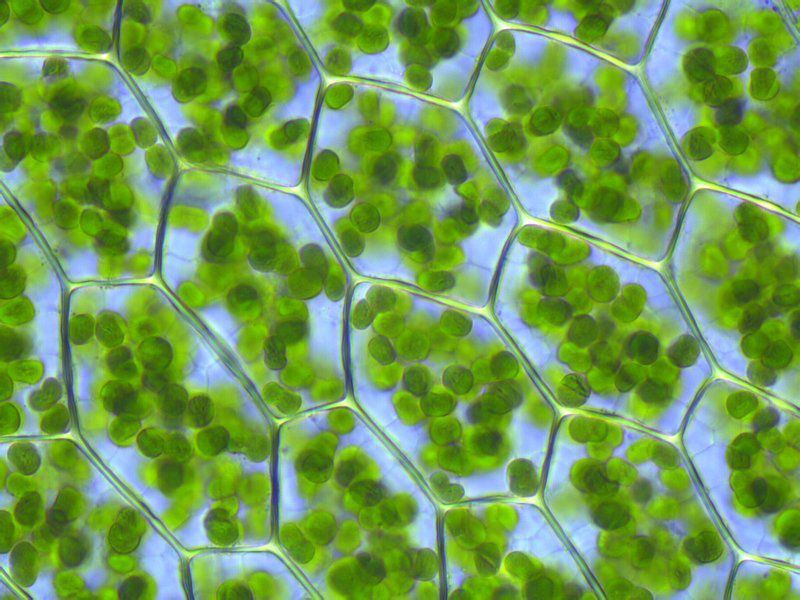 Listy podľa zloženia delíme na:
 jednoduché listy – majú celistvú čepeľ
 zložené listy - majú čepeľ zloženú z viacerých menších lístkov, lístky vyrastajú zo stredovej stopky
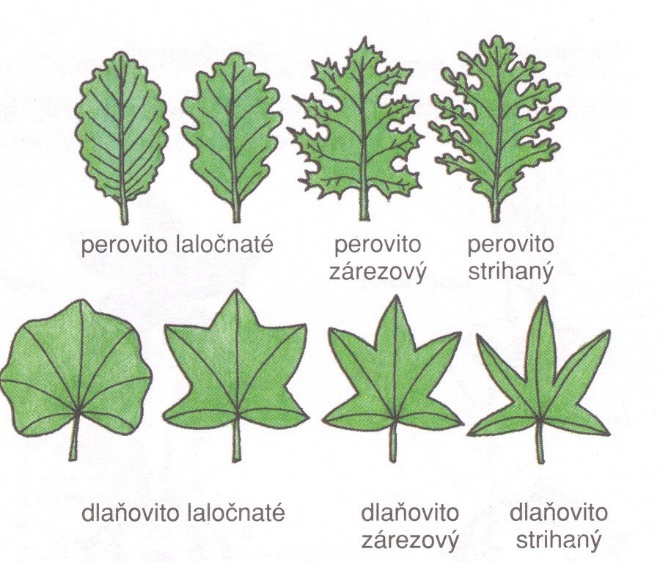 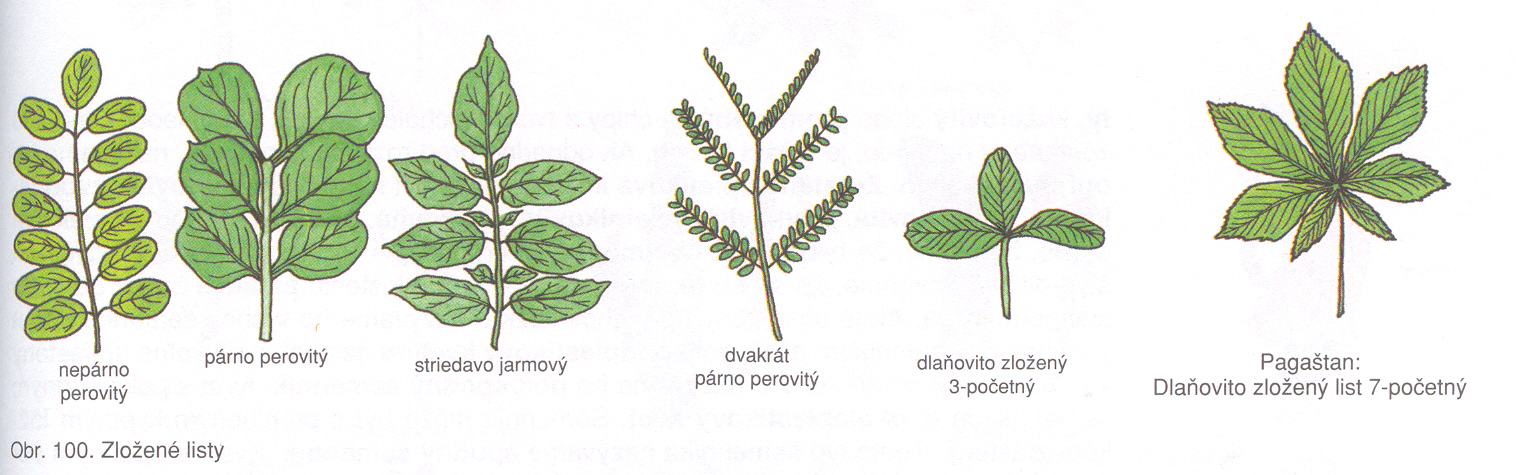 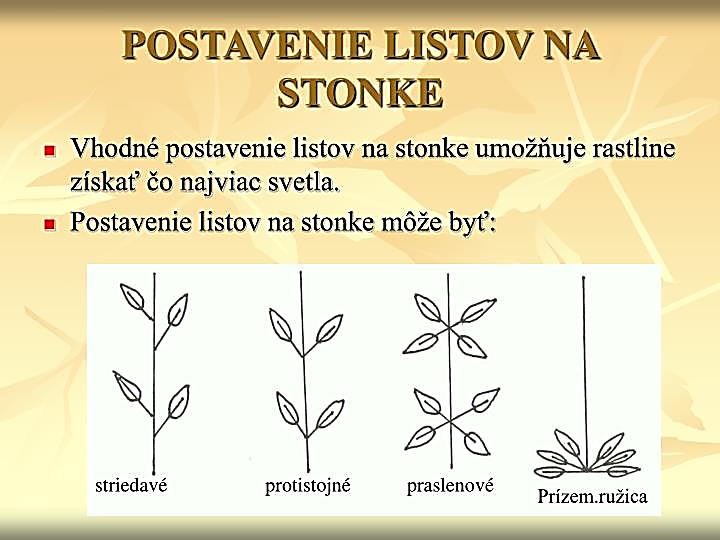